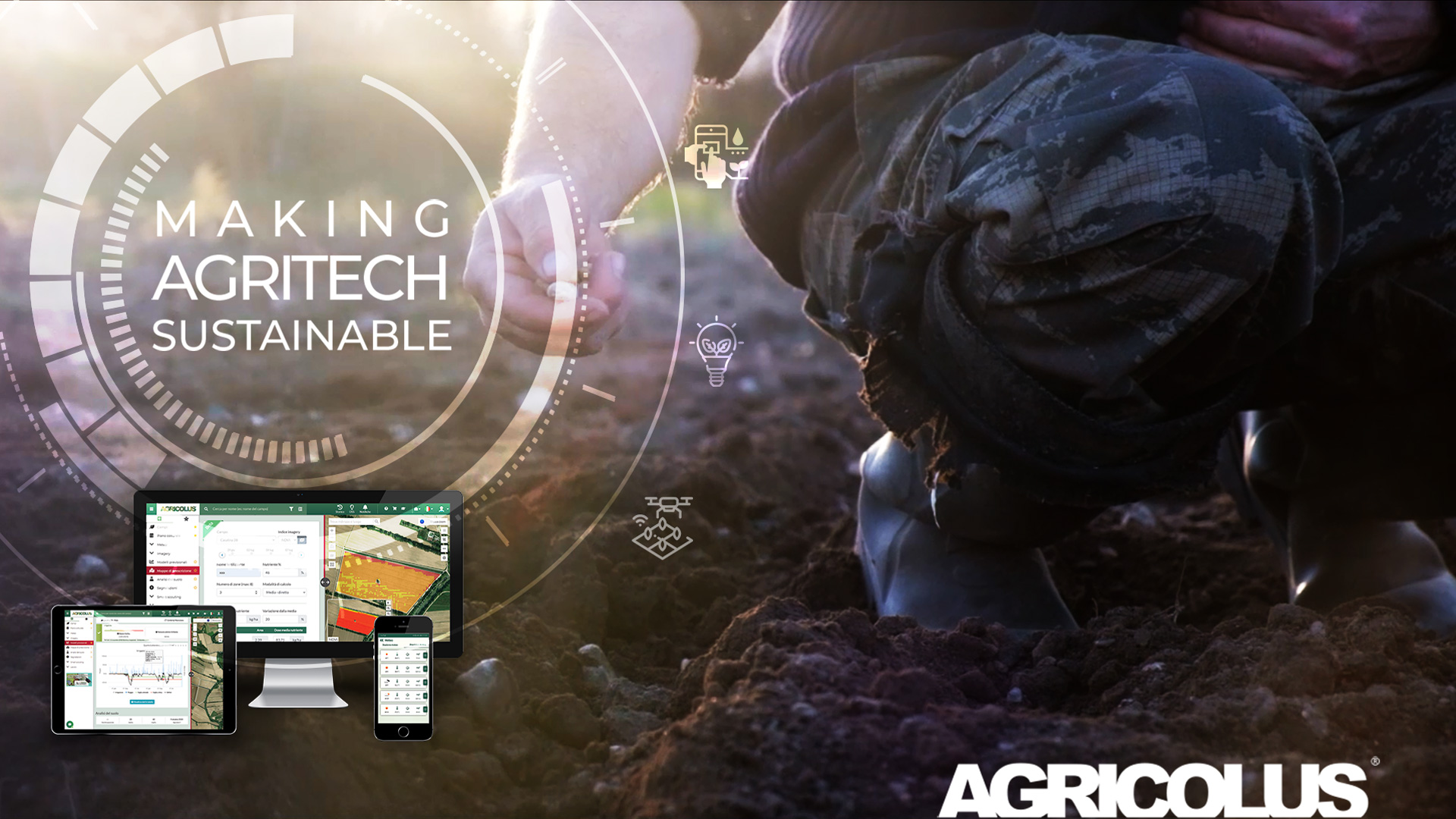 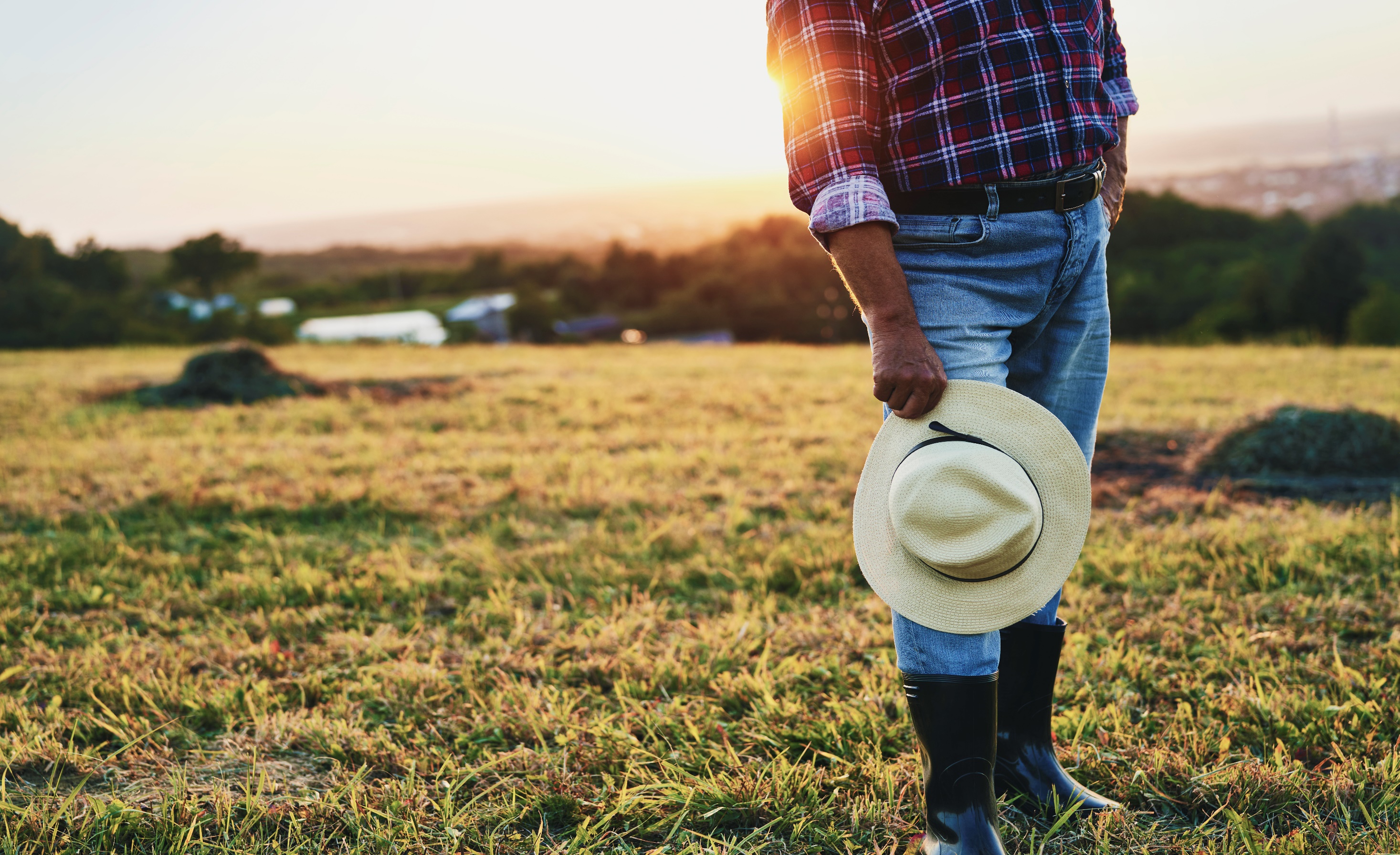 Farmers’ needs
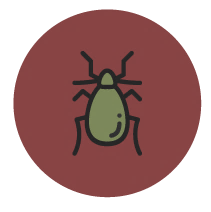 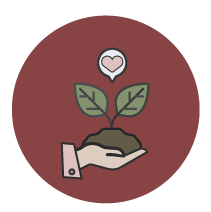 PREVENT RISK OF
PEST & DESEASES
OPTIMIZE
MANAGEMENT COST
&
PRODUCTION PROCESSES
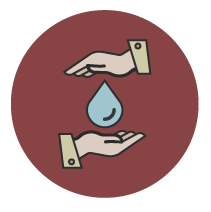 CLIMATE
CHANGE
REDUCE THE USE OF
INPUT & RESOURCES
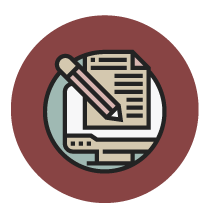 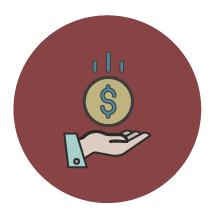 MONITOR & OPTIMIZE
MANAGEMENT DATA
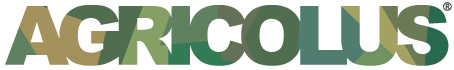 Innovative technologies for agriculture
AVAILABLE IN A SINGLE SAAS CLOUD PLATFORM AND MOBILE APP
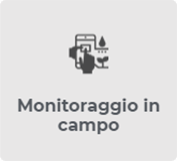 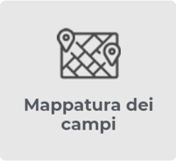 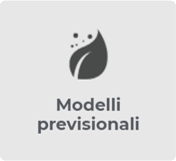 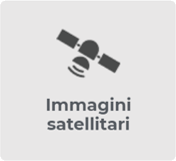 Crop
Scouting
Field 
mapping
Forecast models
Satellite Imagery
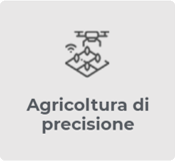 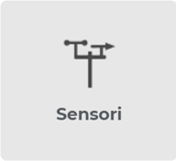 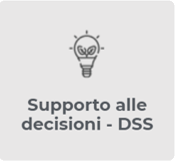 Precision farming
Sensors
DSS
Proprietary technologies, developed by Agricolus' agronomists and IT experts.
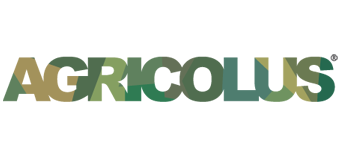 [Speaker Notes: Manca monitoraggio]
Numbers
Versamenti imminenti
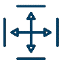 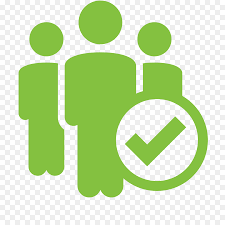 +2.200
Global Partners
2.304.000/month
37
SATELLITE IMAGES
CERTIFIED PROFESSIONALS
International Projects
+10
10
66 COUNTRIES
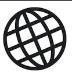 5
7
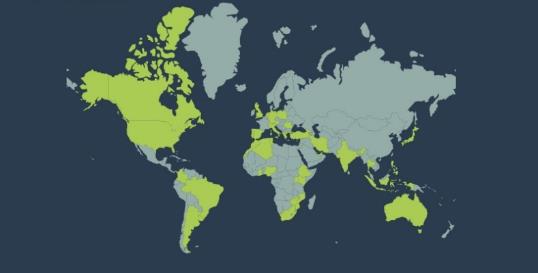 LANGUAGES
OFFICIAL RESELLERS
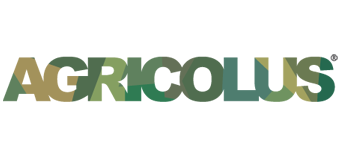